ПОРТФОЛИОучителя начальных классовЧОУ СОШ «Елена-Сервис» г. КазаниКозловой Татьяны Александровны
2015 год
Образование – средне-специальное
Казанское педагогическое училище №1
 1985 г.
Специальность по диплому: преподавание в начальных  класса общеобразовательной школы
Квалификация по диплому: учитель начальных классов
Стаж педагогической работы – 30 лет
Стаж работы в ЧОУ СОШ «Елена-Сервис»– 17лет
Занимаемая должность - учитель начальных классов
Учитель первой категории - 2011 год
Работаю по УМК «Школа 2100»
Педагогическое кредо : Школа – пространство мысли и творчества для будущего
http://infourok.ru/user/
http://nsportal.ru/node/add/book
Педагогическое кредо : Школа – пространство  мысли и творчества для будущегоПриоритетным направлением своей педагогической деятельности считаюсоздание условий для развития деятельностных способностей,формирования у обучающихся готовности к самоопределению исамореализации, развитие интеллектуальных и творческих способностейобучающихся, развитие системы поддержки талантливых детей.Постоянно работаю над созданием благоприятного психологическогоклимата в коллективе обучающихся, сохранением и укреплением здоровьяшкольников Самое главное – каждый ученик должен поверить в своивозможности, почувствовать успех.
Высокие результаты качества учебных достижений обучающихся при ихпозитивной динамике за последние три года
Успеваемость  по данным  предметам за  все года 100%
Развитие системы поддержки талантливых детей
Выявление и психолого-педагогическое сопровождение одаренных детей в условиях ЧОУ СОШ «Елена-Сервис»
Категории  одарённых детей
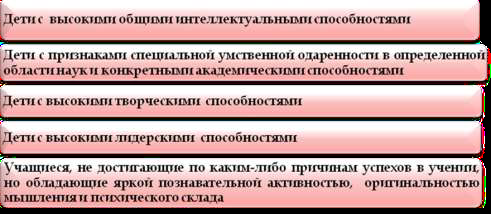 Этапы работы по выявлениюодаренных детей
Этап  предварительного поиска (сбор предварительной информации о ребёнке)
Этап оценочно-коррекционный (уточнение, конкретизация полученная  на  этапе поиска  информации)
Этап  самостоятельной  оценки (выбор продолжения дополнительных занятий)
Этап  заключительного  отбора (построение прогноза развития)
Развитие системы поддержки талантливых детей«До горизонта не дойти, но сколько нового в пути!»
Участие в Интернет олимпиадах
Предметная декада
Участие в олимпиадах, конкурсах
Творческие мастерские
Формы работы с 
одарёнными детьми
Исследовательская деятельность
Групповые  занятия с одарёнными  детьми
Курсы  по  выбору
Наличие среди обучающихся неоднократных победителей очныхпредметных олимпиад за последние три года
Наличие среди обучающихся неоднократных призёров  очныхпредметных олимпиад за последние три года
Развитие системы поддержки талантливых детей
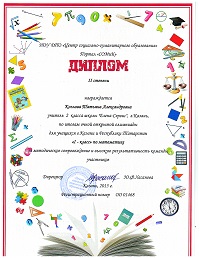 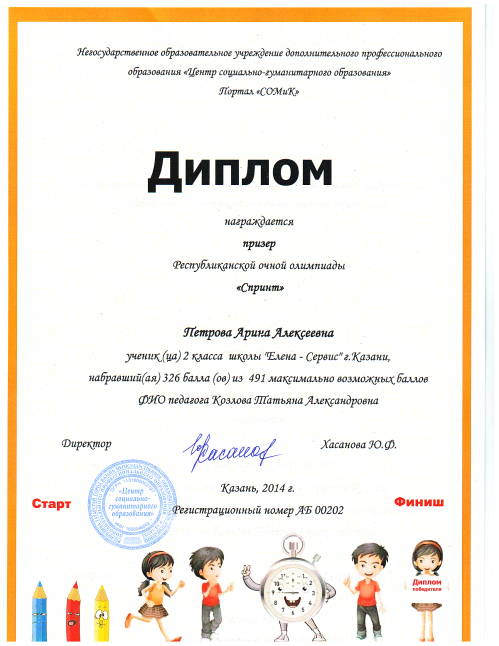 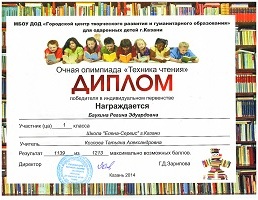 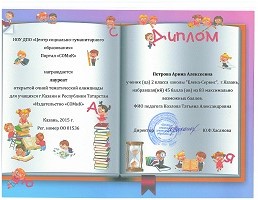 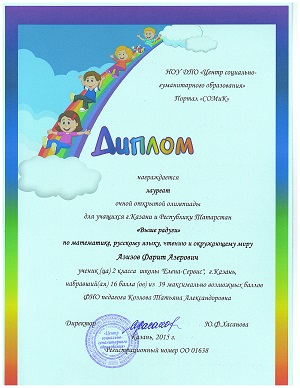 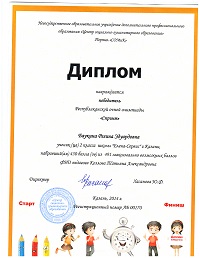 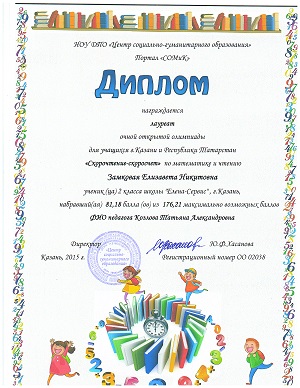 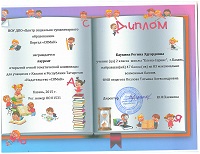 2013-2014 г. г. первоклассники смогли продемонстрировать уровеньэрудиции в различных областях знаний Всероссийского образовательного портала «Продленка» и ООО «Центр Развития Педагогики» по различным темам http://www.prodlenka.org/itogi-konkursov.html
Создание условий для приобретенияобучающимися позитивного социального опыта
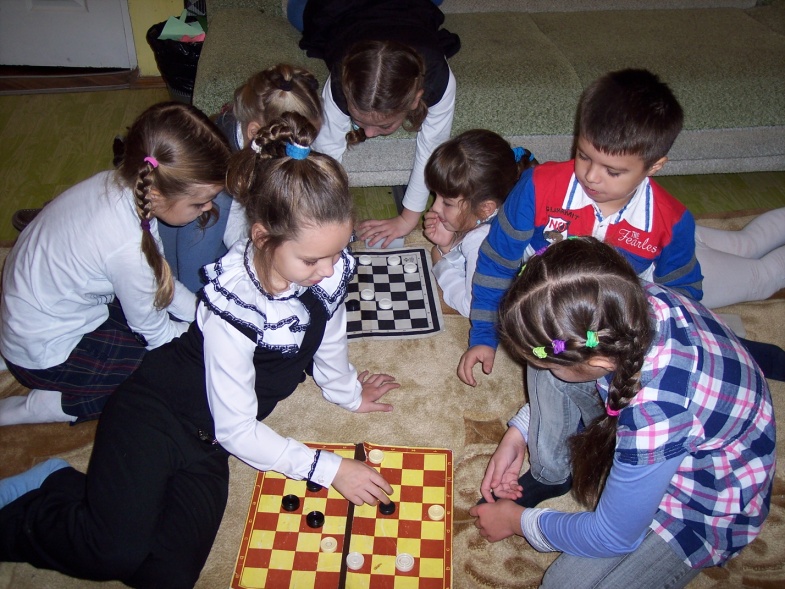 Подарок родителям
В группе продлённого  дня
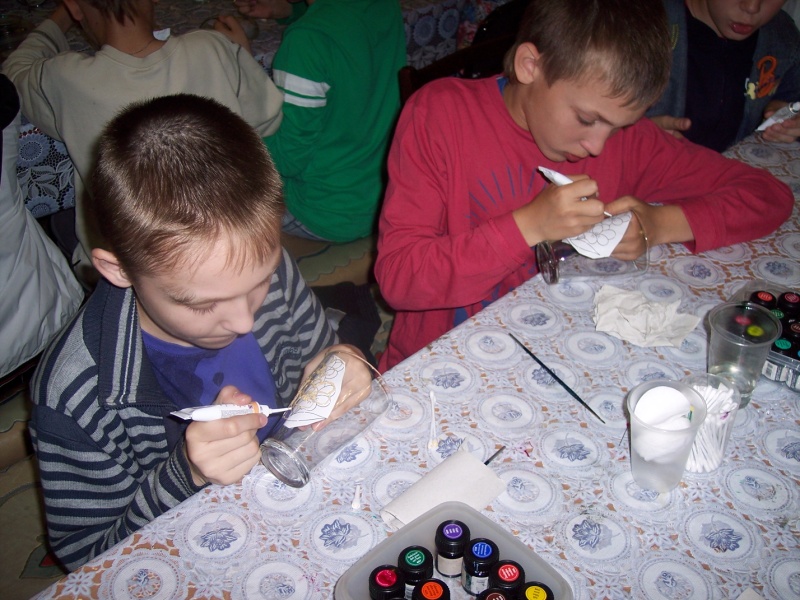 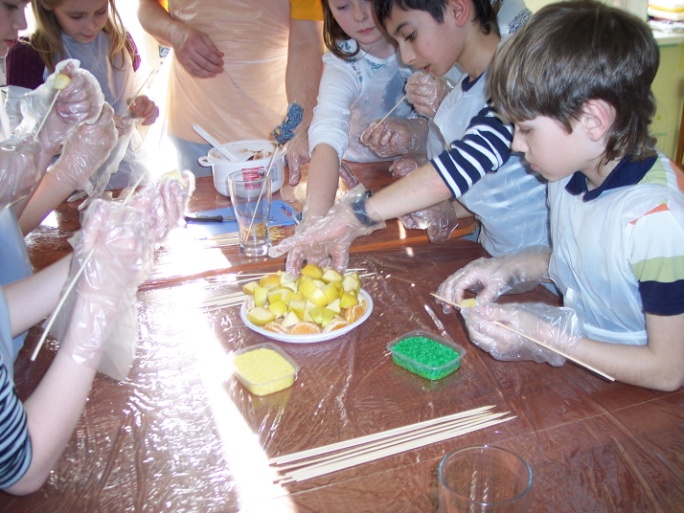 Внеурочная  деятельность
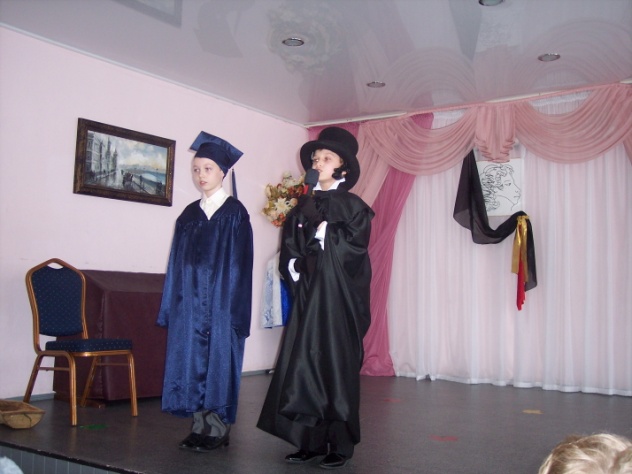 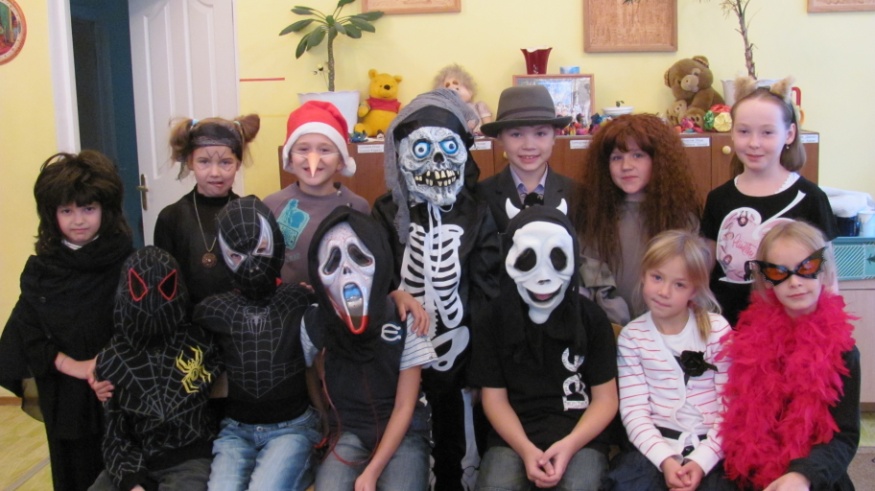 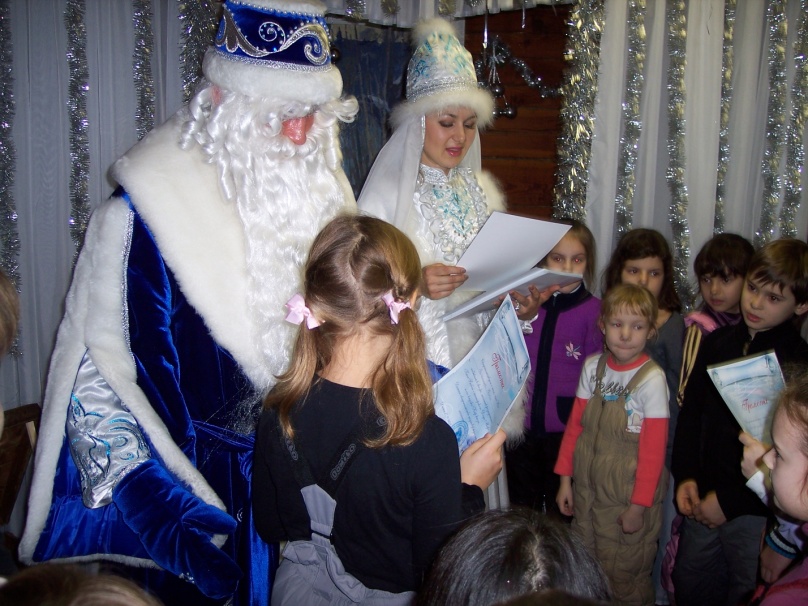 Сохранение и укрепление здоровья школьников
Спортивные  состязания
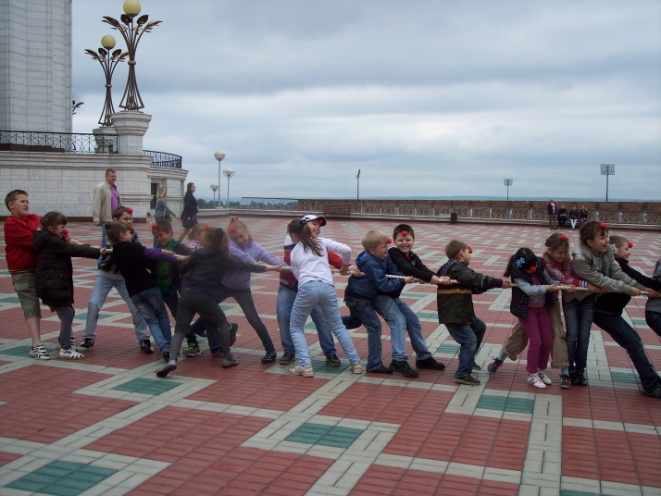 Ежедневные  зарядки
Физическая активность
на уроках и переменах
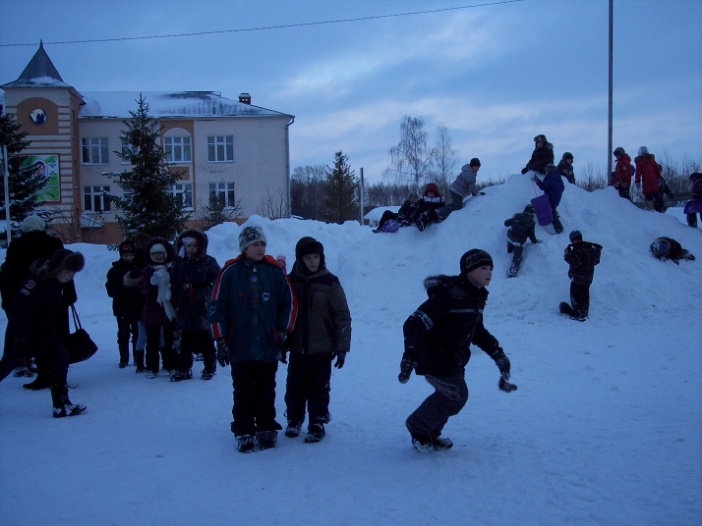 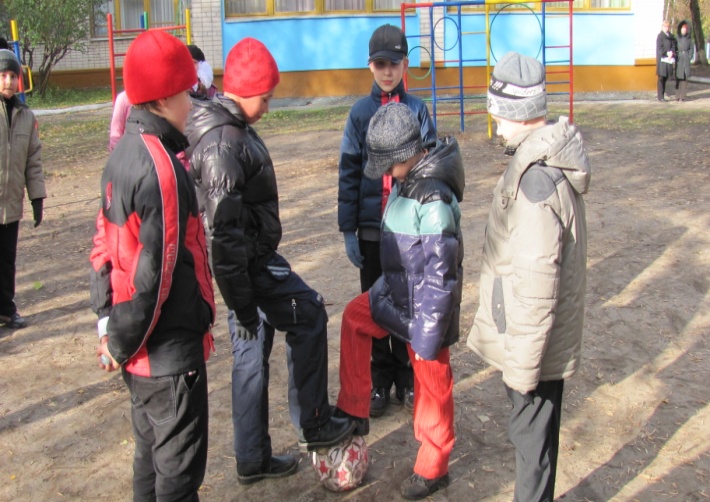 Игры  на  свежем воздухе. Ежедневные  прогулки
Сохранение и укрепление здоровья школьниковПравильное  питание
Блиц-опрос “Вкусная еда”
Д/и “Полезна - не полезна”
Д/и “Рекламный мячик”
Викторина “Вкусные истории” 
Изготовление книжек - малышек: “Молочные продукты”, “Культура приема пищи”
Составление план - схемы для описательного рассказа о продуктах питания.
Альбом иллюстраций “Каша - гордость наша”, “Витамины”
Экспериментирование “Влияние газированных напитков для организма”
Авторская программа  по здоровье сбережению "Я — здоровый человек!"
Разделы программы           2 класс            3 класс            4 класс
Гигиена школьника                   5 ч             3 ч              3 ч
Основы безопасности 
жизнедеятельности                 12 ч.          15 ч          15 ч
Разговор о правильном 
питании                                      5 ч                4 ч            4 ч
Экология                                     6 ч                6 ч            6 ч.
Этикет                                         5ч                  5  ч            5ч
Встреча с мед.
Работником                                  1 ч             1 ч              1 ч

ЦЕЛЬ: формирование у обучающихся начальной ступени понимания значимости сохранения, укрепления здоровья и навыков здорового образа жизни.
Разделы программы                       1 класс.
Самосознание и саморегуляция  10 часов
Личная безопасность и 
профилактика травматизма          3 часа
Организм человека и охрана 
его здоровья                                     15 часов
Мой здоровый образ жизни
 и моя программа здоровья              3 часа
Встреча с мед. работником               1 час
Использование современныхобразовательных технологий
http://school2100.com/
https://my.1september.ru/userinfo/
Мои  сайты:
http://nsportal.ru/
http://infourok.ru/user
Самообразование  учителя
Обобщение и распространение опыта
Дипломы  учителя